배움과 복음
1
에덴 선교부
2/11/2017
Jung-Hoon Rhew
배경 - 2016년 이전
2
선교적 종말론 중심 (마 24:14, 긴박함)
사역 중심 (교회 건축, 노방 전도, VBS ...)
현지 교회 자립의 중요성에 대한 자각
제한적인 시도 (현지 교회 성경 읽기)
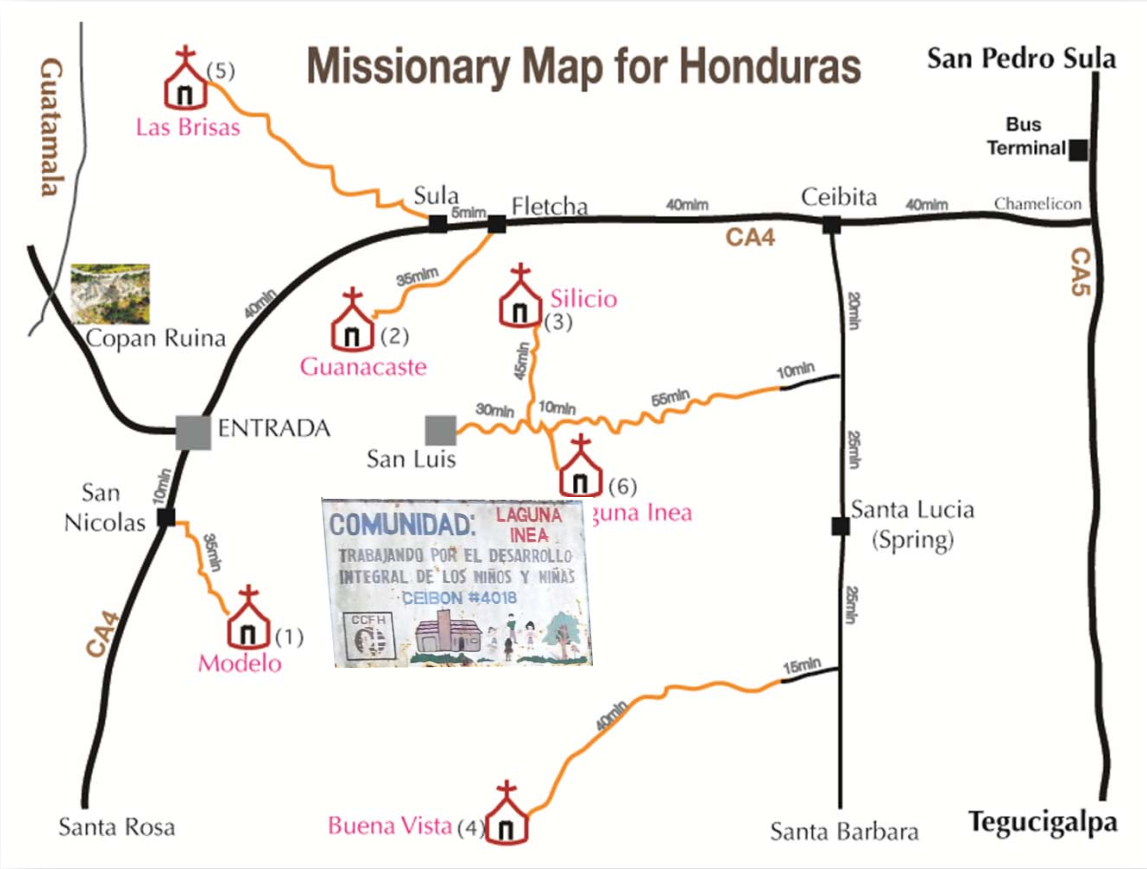 2011
2009
2008
2013
2010
2/11/2017
Jung-Hoon Rhew
배경 - 2016년
3
2016년 에덴 선교를 이끄신 하나님









선교를 통해 복음에 대한 본질적 이해 확립  앞으로 에덴 교회를 이끌 기초.
"교회를 통한" 하나님의 섭리
2/11/2017
Jung-Hoon Rhew
문화의 차이를 넘는 섬김 - 요약
4
하나님 나라는 우리가 왕 노릇할 때가 아니라 종으로 섬길 때 이루어진다.
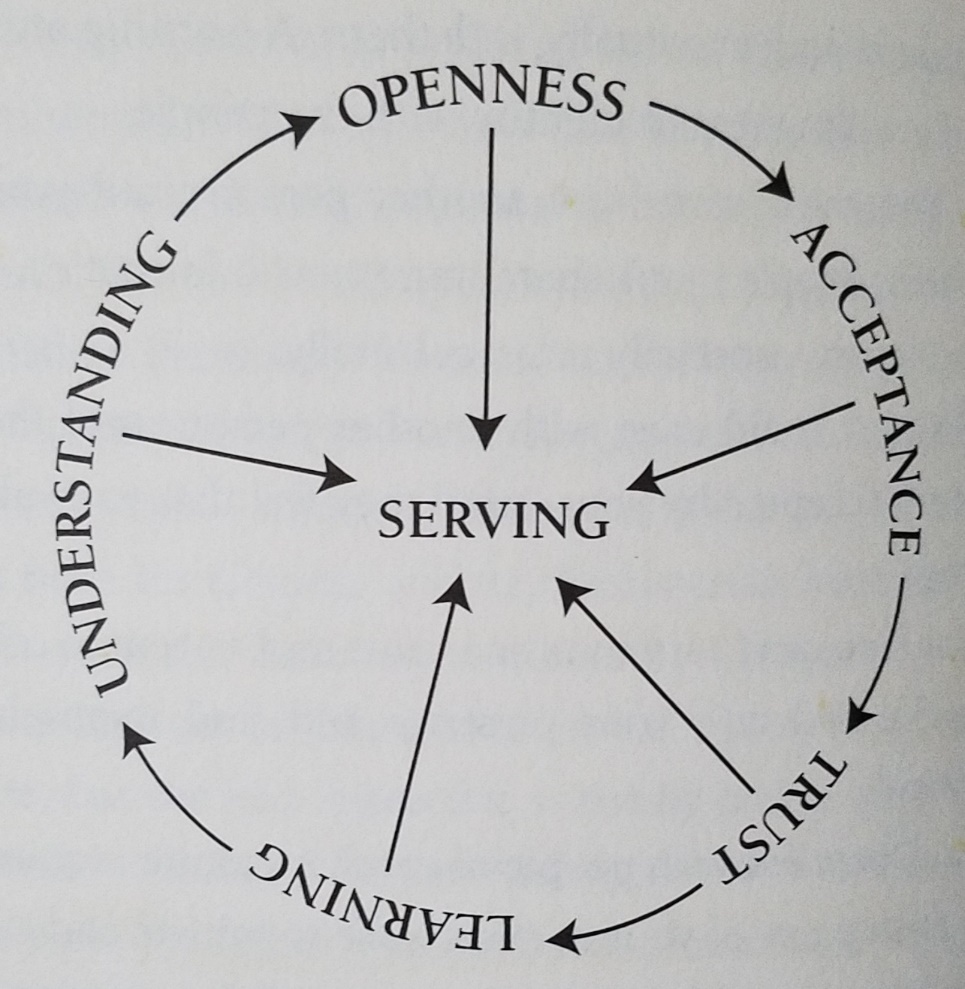 2/11/2017
Jung-Hoon Rhew
배움의 중요성
5
하나님, 사람, 자연에 대한 이해로 나아가는데 꼭 필요한 과정.
하나님의 형상(감추인 보화)을 찾기까지 땅을 파는 작업.
하나님의 형상은 어디에?
 마 25:40: 너희가 여기 내 형제 중에 지극히 작은 자 하나에게 한 것이 곧 내게 한 것이니라
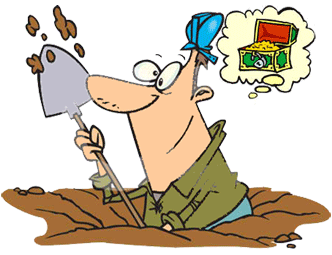 2/11/2017
Jung-Hoon Rhew
두 기둥: 선교적 종말론, 문화의 차이를 넘는 섬김
6
2/11/2017
Jung-Hoon Rhew
씨 뿌리는 자의 비유 - 복음의 본질
7
씨뿌리는 자의 비유 (마13, 막 4)







제자를 삼아 ... 가르쳐 지키게 하라:
인내를 기반으로 한 관계와 배움: 스승의 인내 (눈물로 씨 뿌림), 제자의 인내 (인내로 결실)
임박한 심판, 신속한 세계 복음화    인내로 기다리는 결실 (?)
2/11/2017
Jung-Hoon Rhew
배움 1 - 두가지 배움 (1)
8
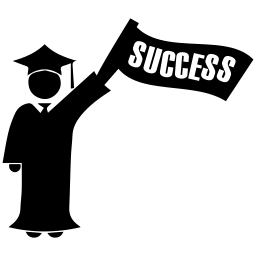 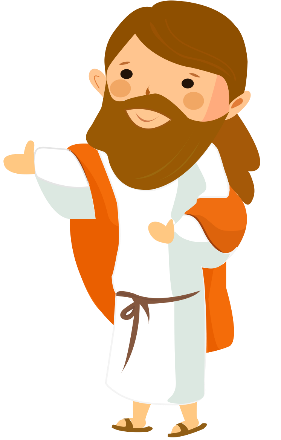 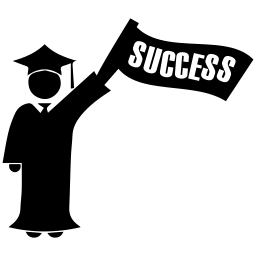 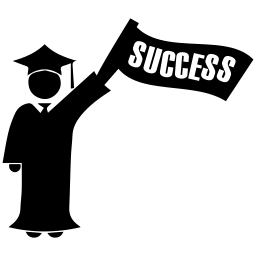 함께 배움
신앙+학업
수학
영어
코딩
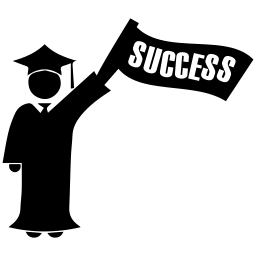 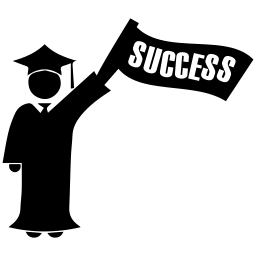 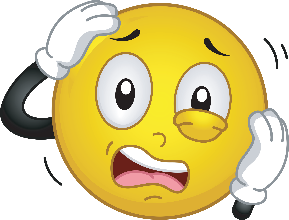 음악
봉사
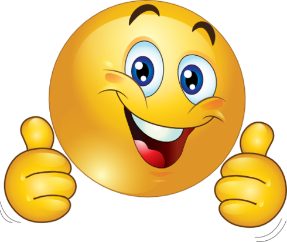 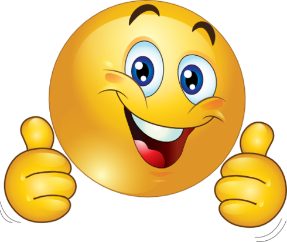 스포츠
논술
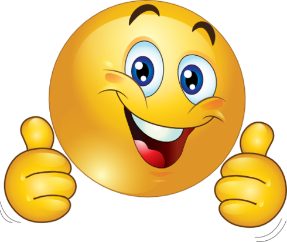 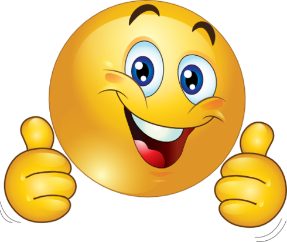 과학
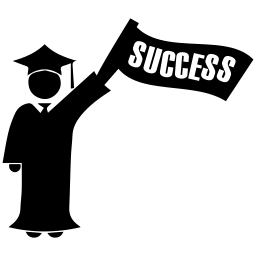 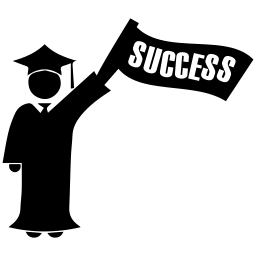 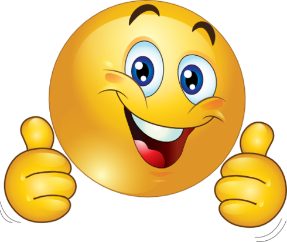 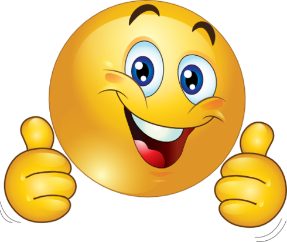 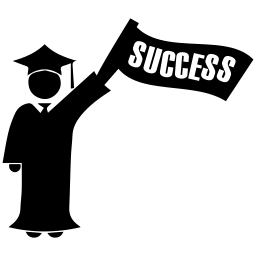 2/11/2017
Jung-Hoon Rhew
배움 1 - 두가지 배움 (2)
9
배움의 목적: 진리 탐구를 통한 그리스도의 인격과 실력의 완성
TRIVIUM
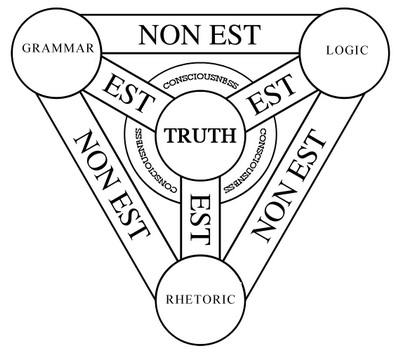 너희가 하나님과 재물을 겸하여
섬기지 못하느니라 (마 6:24)
2/11/2017
Jung-Hoon Rhew
배움 2 - 배움(學習)은 관계(Team Work)를 통한 곱하기
10
공부 (study) + 실행 (practitioning)  체득 (acquisition)
눈덩이 효과:
개인적 차원: 하나를 배우면 열을 안다, 학업을 쌓는다.
공동체적 차원
공동체적 배움  집단 지성 >> 개인의 천재성
창조적 혁신(오병이어의 기적)을 가능케 하는 원리
섬기는 리더쉽
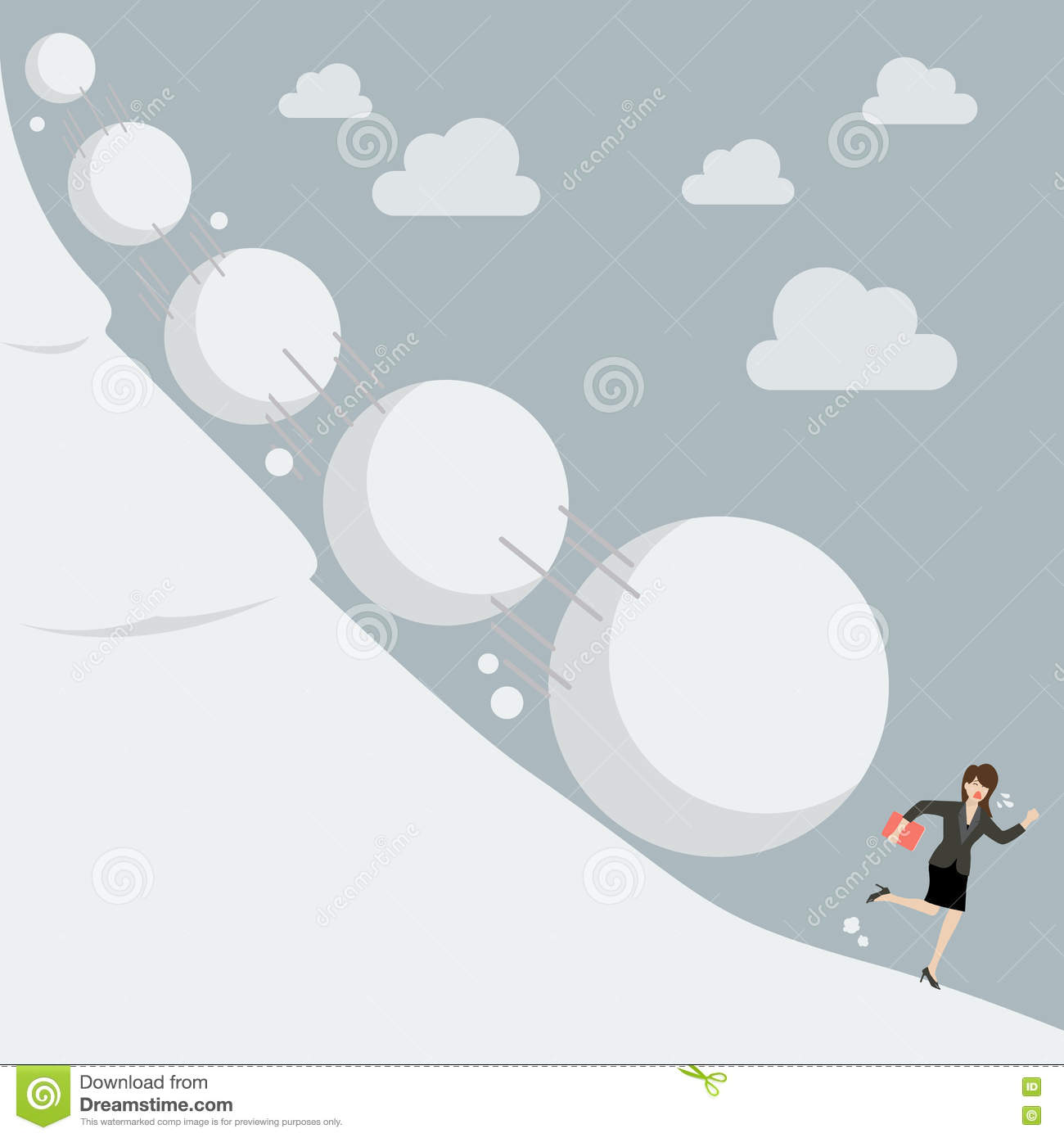 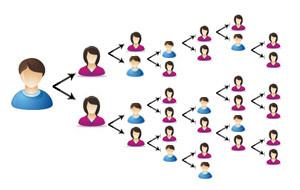 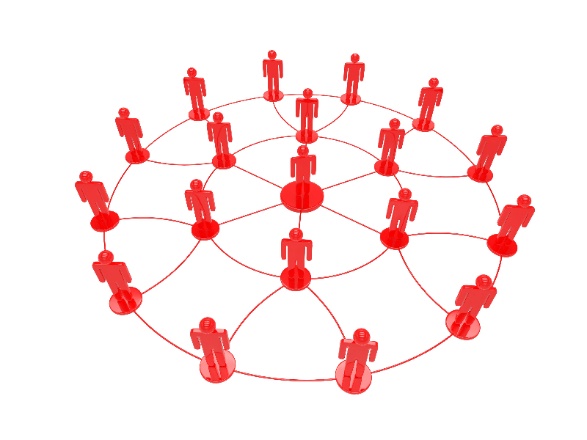 2/11/2017
Jung-Hoon Rhew
배움 3 - 잘못된 배움의 시작
11
추구하는 이유
눈이 밝아 하나님과 같이 되어 선악을 알줄을 (창 3:4)
하나님의 명령
먹지 말라 네가 먹는 날에는 정녕 죽으리라 하시니라 (창 2:17)
사람의 의심
너희가 죽을까 하노라 (창 3:3)
뱀의 주장
결코 죽지 아니하리라 (창 3:4)

 지식이 쌓일수록 하나님을
     떠나려는 의지가 강해짐.
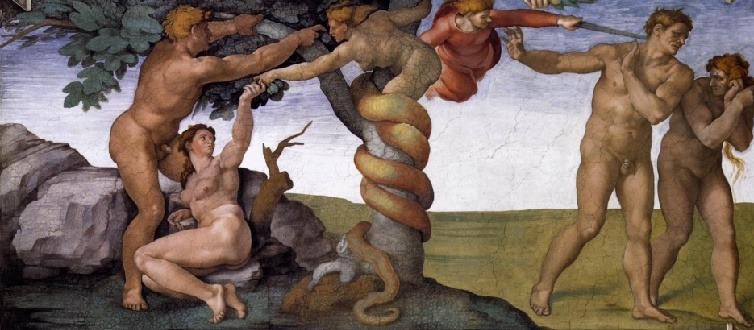 2/11/2017
Jung-Hoon Rhew
배움 4 - 잘못된 배움에 굴복하는 이유
12
관계적 곱셈의 원리를 믿지 못하는 두려움
빌립의 계산 (요 6:7)
현재 인원 x 1인당 식비 = 200 데나리온
식당은 어디에?
 가진 자원이 있나?
안드레의 믿음 (마 14: 17, 요 6: 9)
보리떡 다섯, 물고기 두마리
예수님의 축사
적은 양의 희생적 나눔
 창조의 원리가 무엇인가?
믿음은 보지 못하는 것들의 실상이요 바라는 것들의 증거니 (히 11:1)
삼십배, 육십배, 혹은 백배의 결실 (마 13:8)
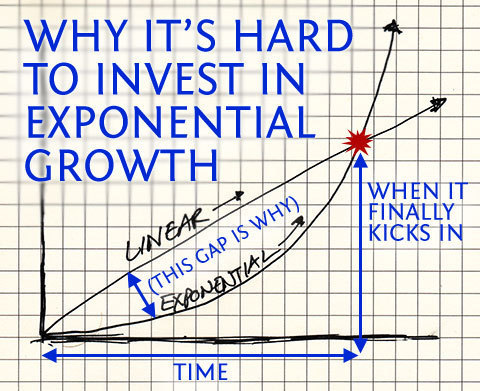 가치관/ 정체성
2/11/2017
Jung-Hoon Rhew
배움 5 - 어떤 사람을 키울 것인가? - 배움을 통한 기쁨의 회복
13
學而時習之 不亦說乎 : 스스로 배우는 것을 기뻐하는 사람

有朋自遠方來 不亦樂乎: 먼 곳에 찾아가 친구가 되어 함께 배우는 				       것을 기뻐하는 사람

人不知而不溫 不亦君子乎: 남이 알아주지 않아도 기쁨을 잃지 						  않는 그리스도의 인격을 갖춘 사람.
2/11/2017
Jung-Hoon Rhew
배움 6 - 깨드려야 할 편견들
14
2/11/2017
Jung-Hoon Rhew
온두라스 선교에 적용
15
모두 참여하는 관계를 통한 배움






성공 (X)  진리 탐구 (O)
경쟁 (X)  서로 도움 (O)
수동적 (X)  능동적, 목적 지향적 (O)
획일적 (X)  개인차와 성향 존중 (O)
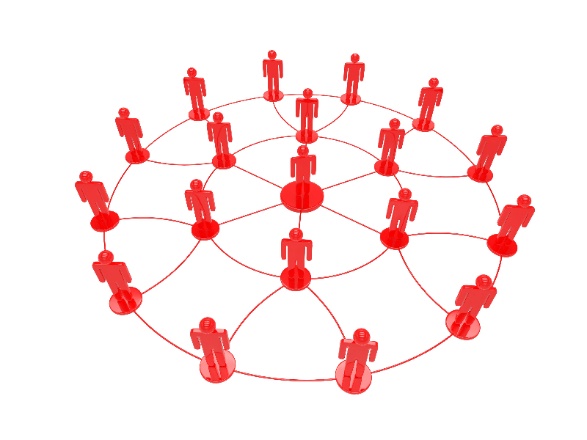 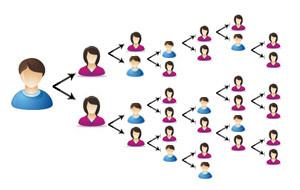 2/11/2017
Jung-Hoon Rhew
배움의 매개체 1 - 영어
16
왜 영어인가?
기독교 사상이 깊이 배인 영미 문화와 그 지혜의 보고를 직접 접할 수 있는 언어.
국제 공용어  국가/사회에 필요한 인재가 되기위해.
어떻게?
현지 사정을 감안한 언어의 사용에 집중
지정된 10권의 책들을
소리내어 읽고,
한 문장씩 쓰고,
모국어로 번역해 쓰고,
서로가 제대로 이해했는지 검토/수정
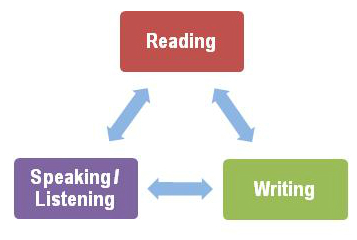 2/11/2017
Jung-Hoon Rhew
배움의 매개체 2- 수학
17
왜 수학인가?
하나님의 자연 계시를 탐구하는 가장 근본적 수단
수학적 사고는 모든 학문의 기초
데이터 분석  패턴 파악  가설 세움  증명
국가/사회가 필요로 하는 창조적 혁신의 근본
어떻게?
학교 수업 위에 창의성 교육
기본 개념을 곱씹을 수 있는 도전적인 문제
개념들을 연결시키는 도전적인 문제
친구에게 개념을 설명하는 훈련
친구에게 풀이 과정을 설명하는 훈련
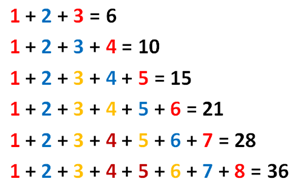 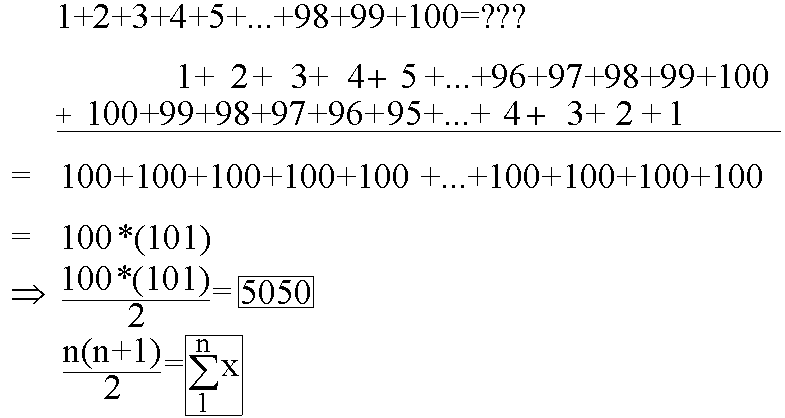 2/11/2017
Jung-Hoon Rhew
2017 온두라스 계획
18
여름 단기 선교는 2016년 방식 (VBS, 노방전도) + 현지 교회 이양
배움이 이끄는 선교를 위한 준비 병행
2/11/2017
Jung-Hoon Rhew
배움과 복음
19
하나님 나라
배움
복음
2/11/2017
Jung-Hoon Rhew